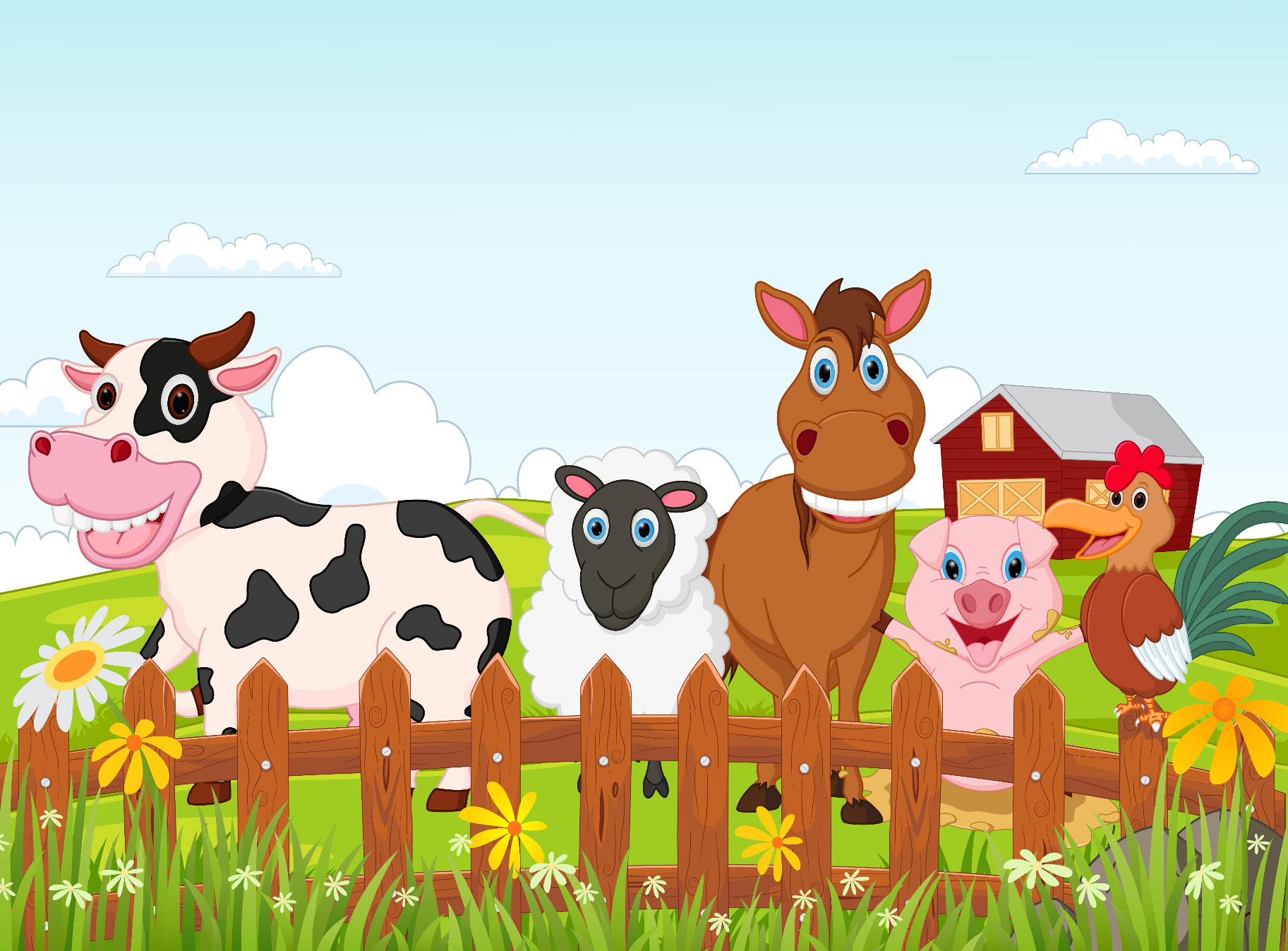 Урок  природоведения
6 класс
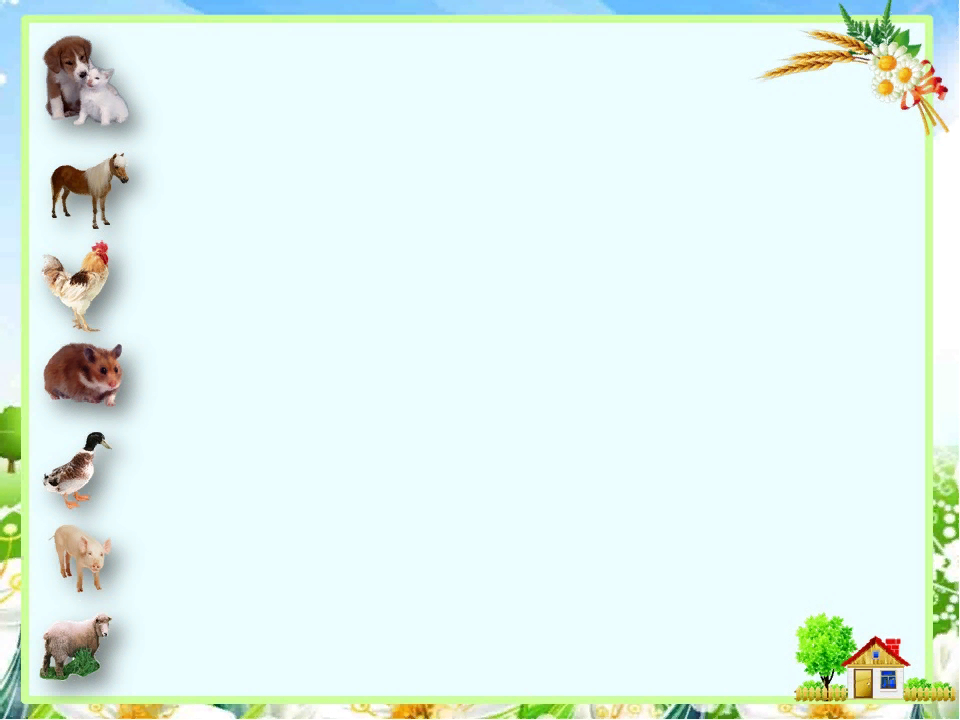 Прозвенел звонок веселый.Вы начать урок готовы?Будем слушать, рассуждать,И друг другу помогать.
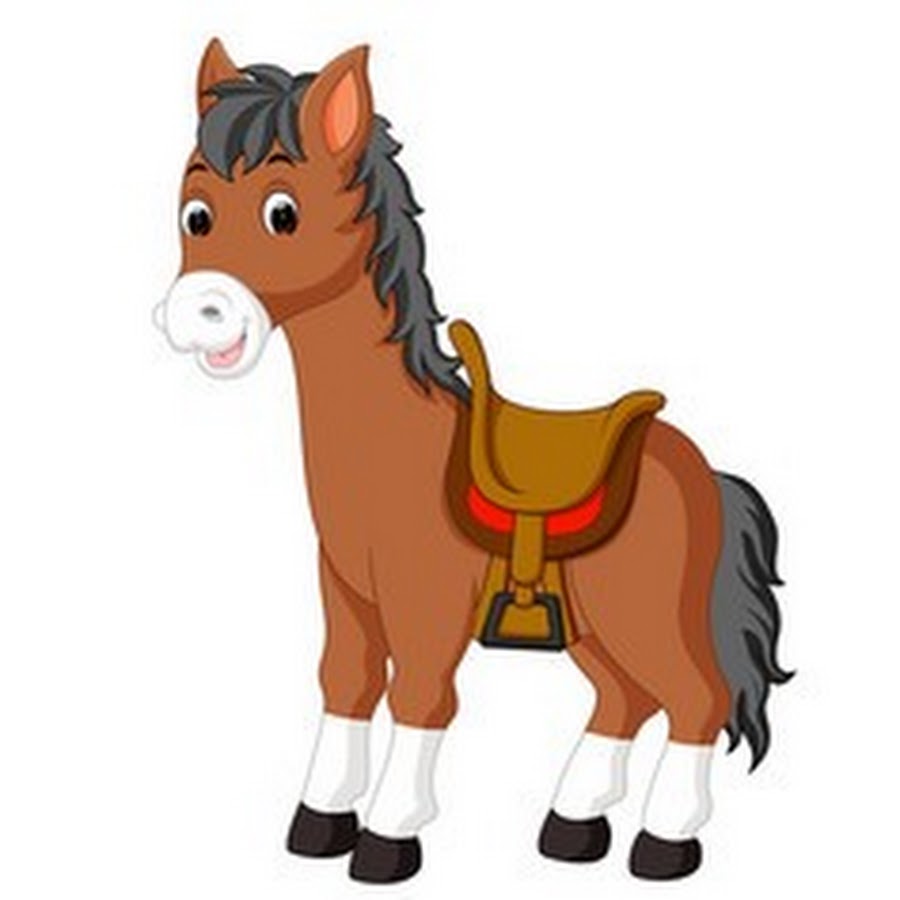 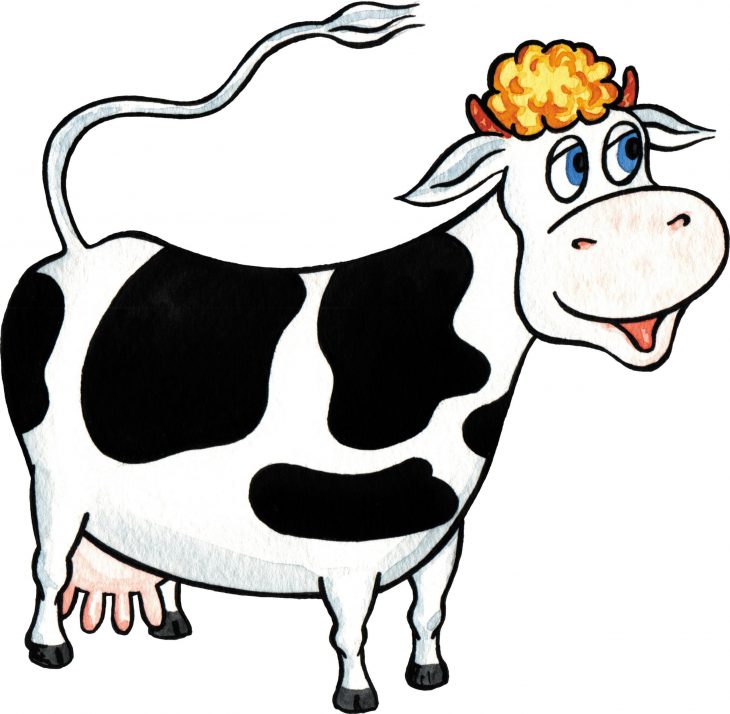 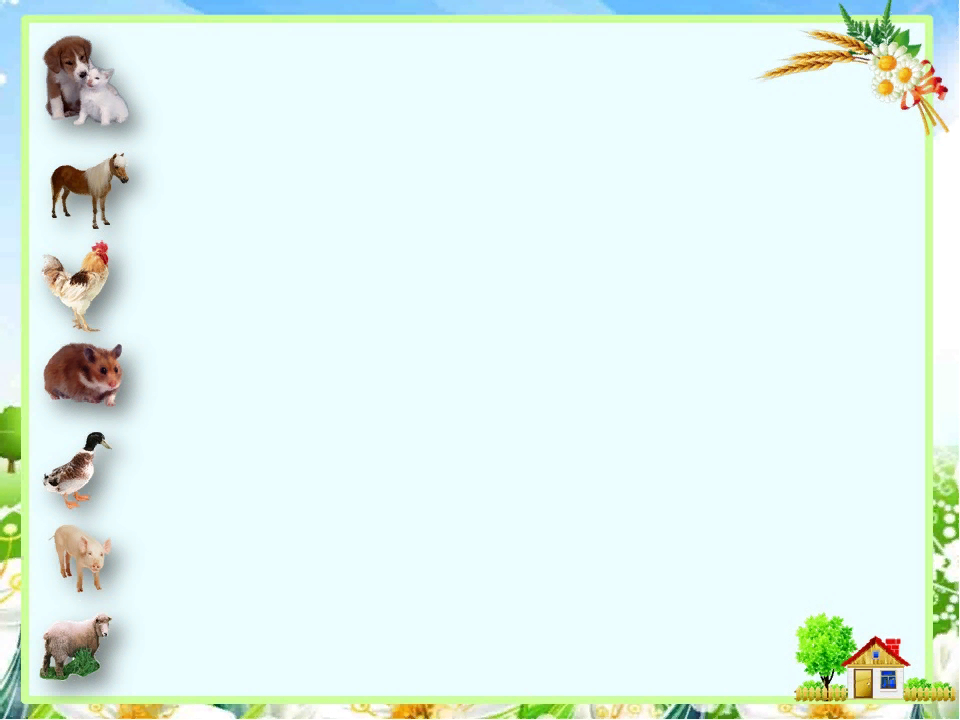 Работа с сигнальными карточками
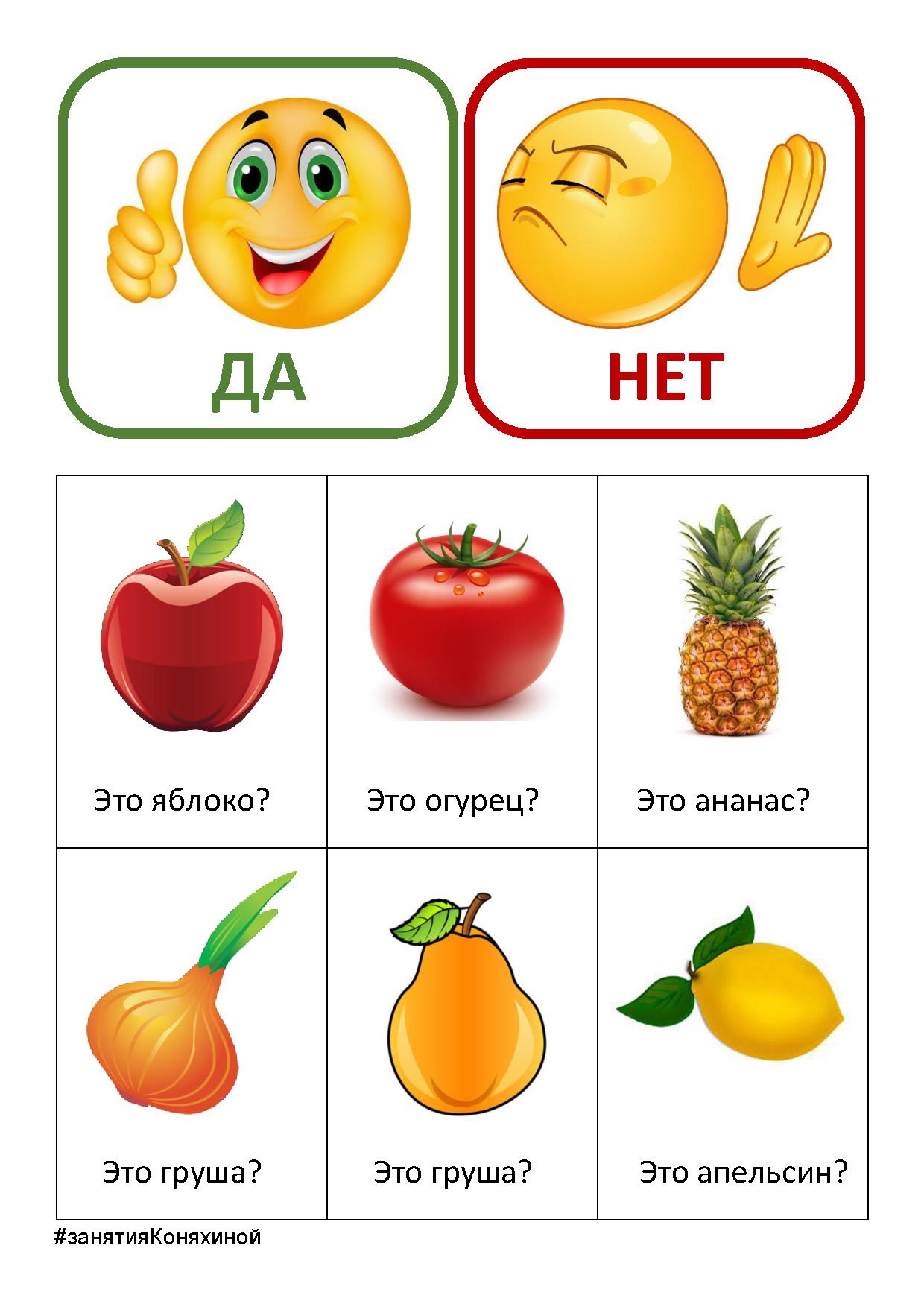 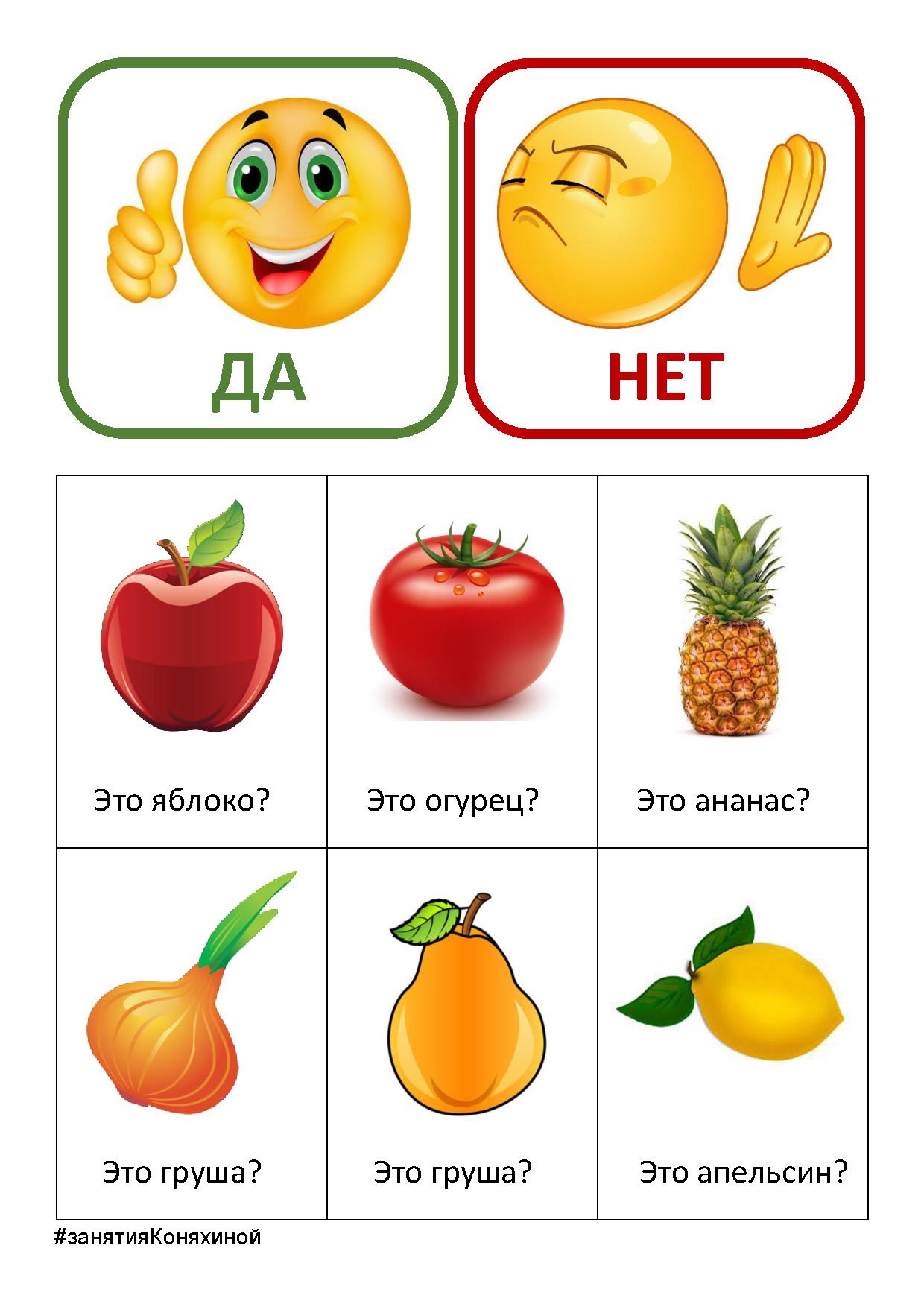 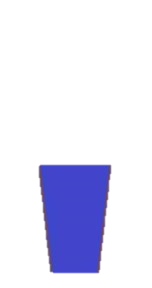 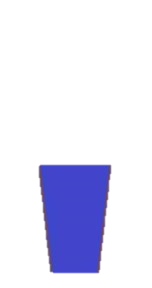 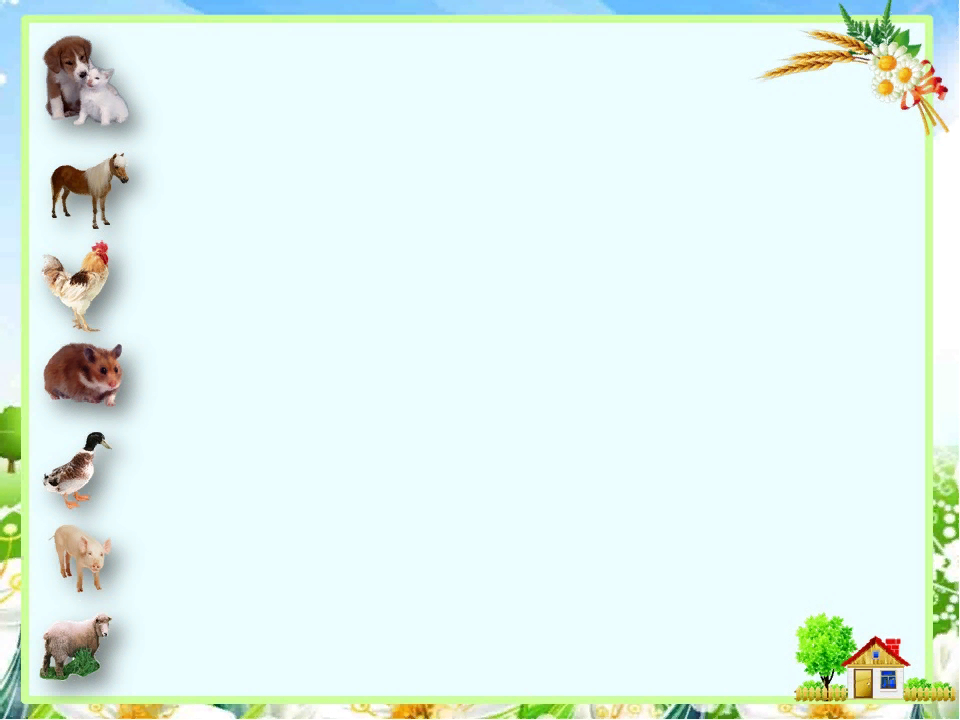 Сельскохозяйственные животные: свиньи, козы, овцы.
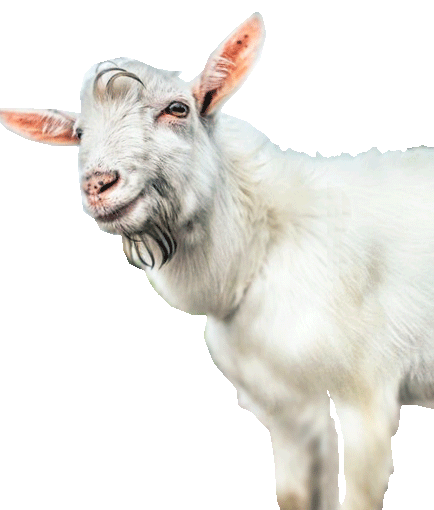 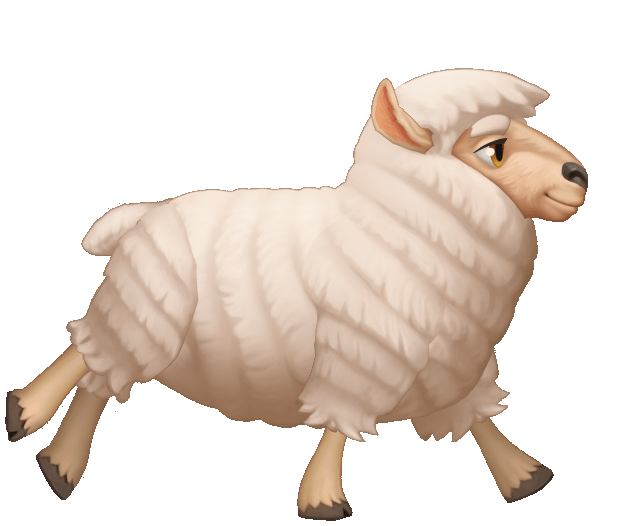 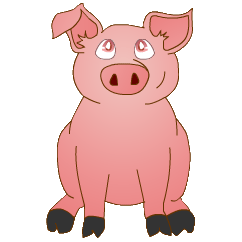 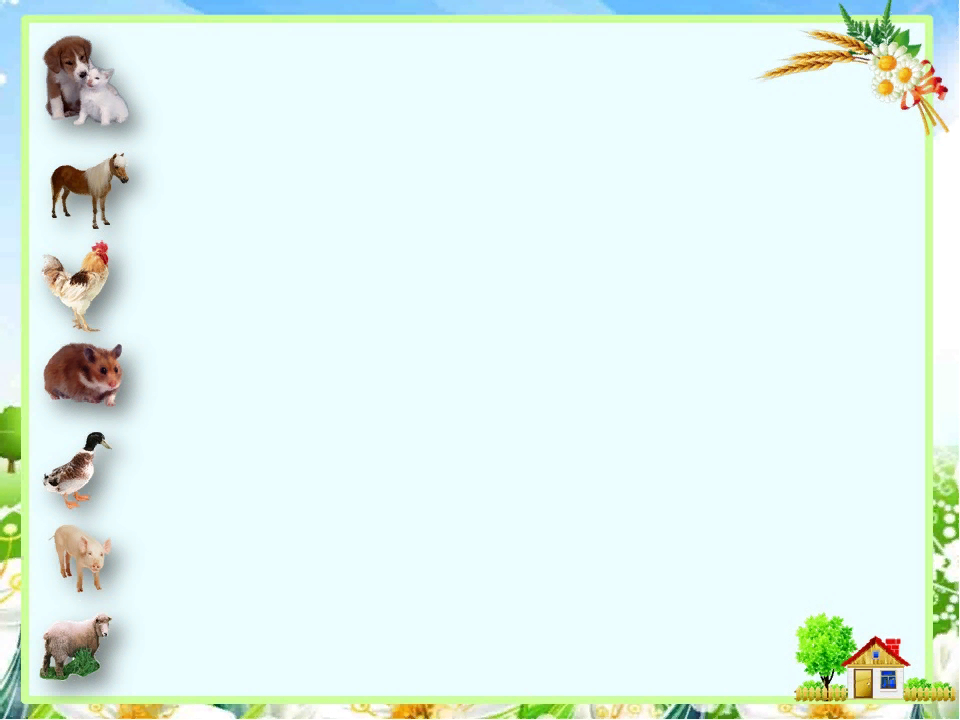 Речевая разминка
Ок-ок-ок- у нас идет урок,
Ать- ать- ать- получу сегодня пять.
Да-да-да-я внимателен всегда,
Чу-чу-чу- на уроке не кричу.
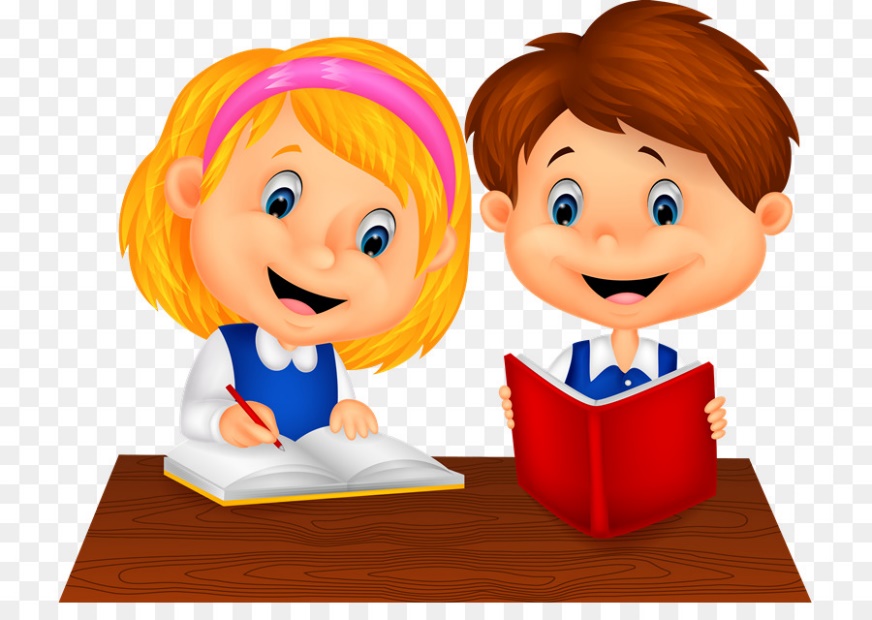 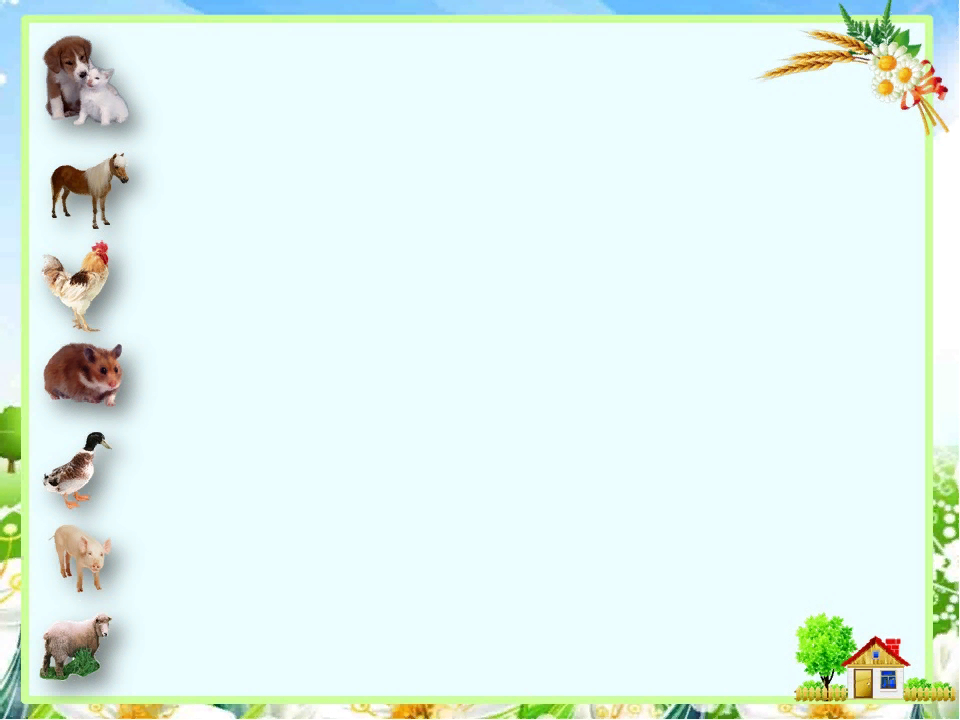 Словарная  работа
Всеядны- питающиеся любой пищей, и растительной , и животной.
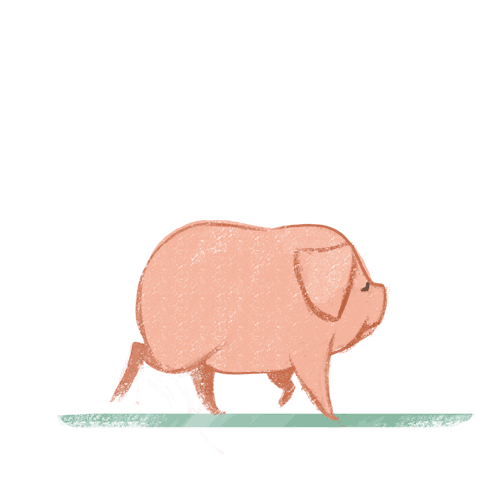 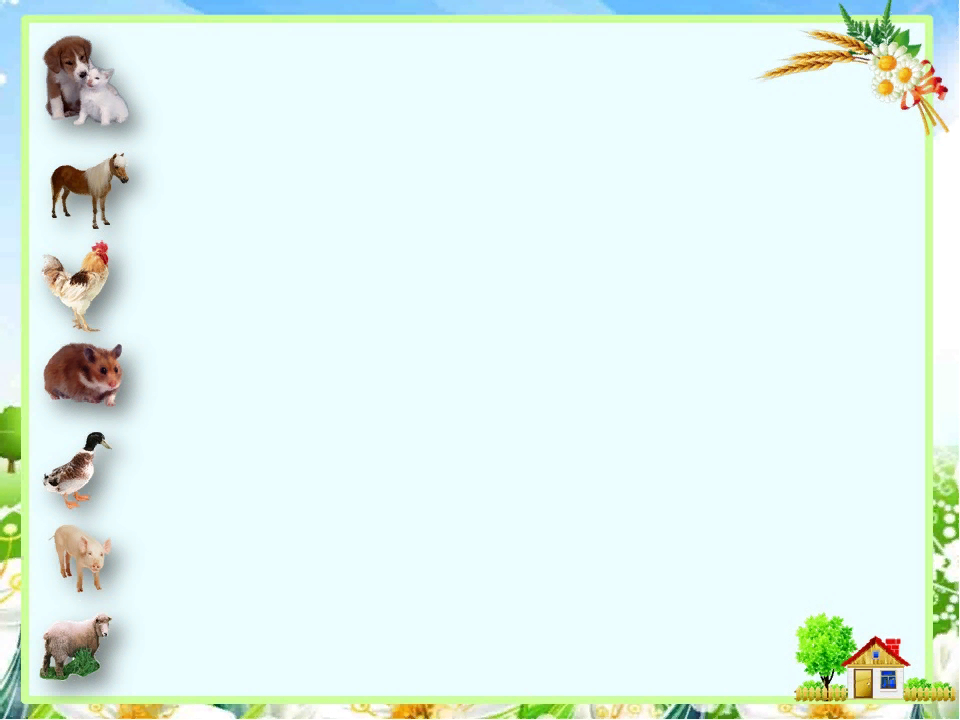 Задание «Узнай животное по описанию»
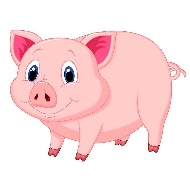 из шерсти этого животного изготавливают шерстяные ткани, шьют шубы, дубленки.
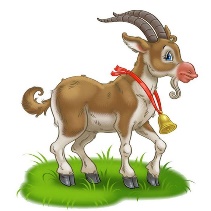 у этого животного нос пятачком, большие уши и маленькие глазки.
молоко этого животного очень питательное и  полезное для организма человека, но в основном его используют для приготовления сыра.
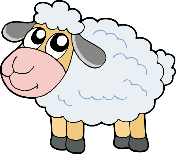 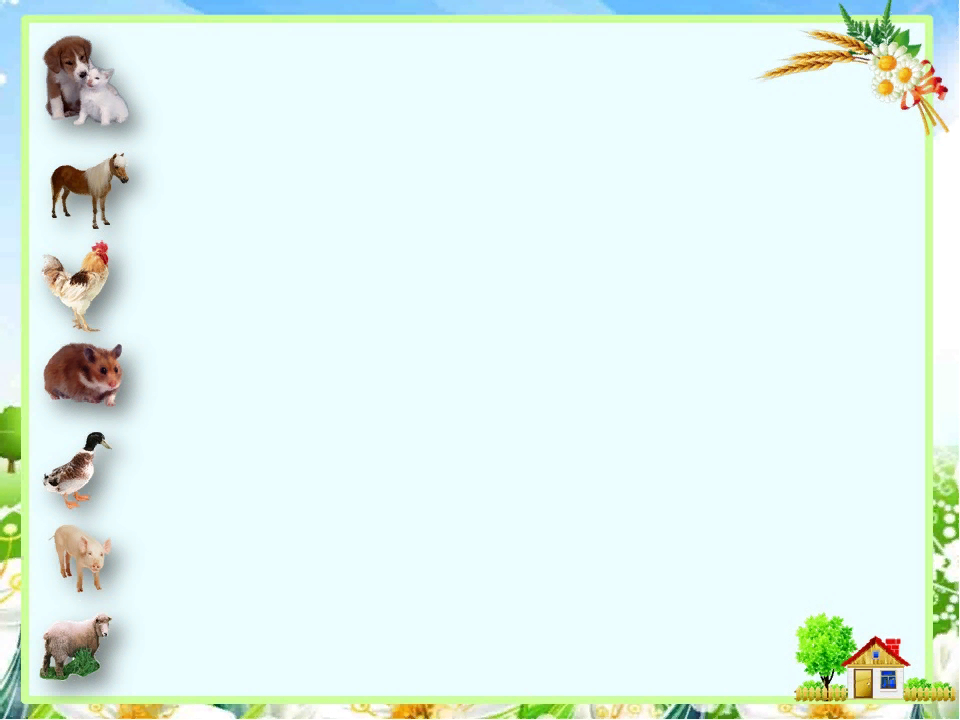 Окончен урок, и выполнен план.
Спасибо, ребята, огромное вам.
За то, что упорно и дружно трудились,
И знания точно уж вам пригодились!
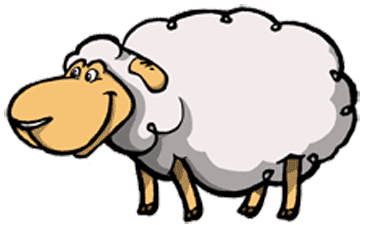 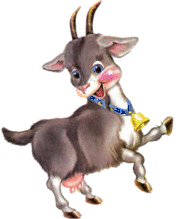 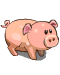 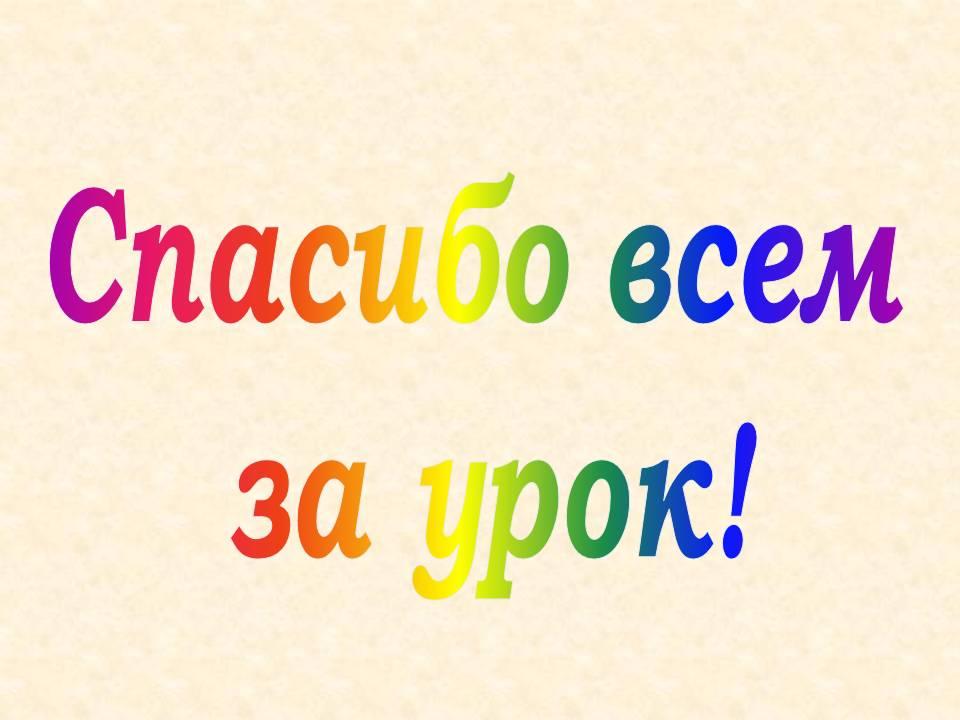